23 August 2020
1
1-  تعليمات طريقة مسك القلم
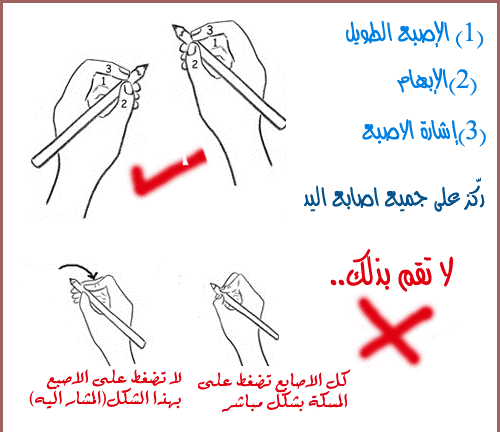 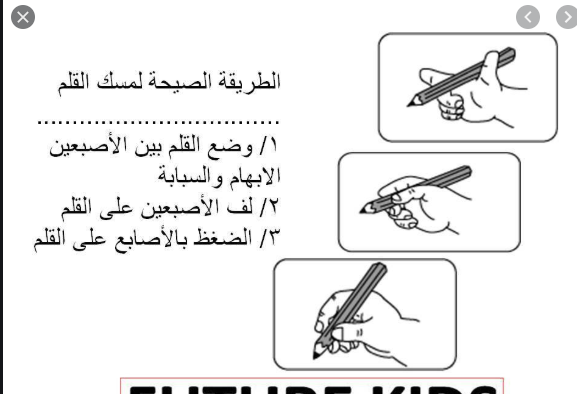 2
2- نسخ على الخطوط من اليمين الى اليسار
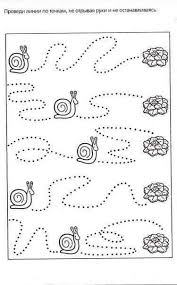 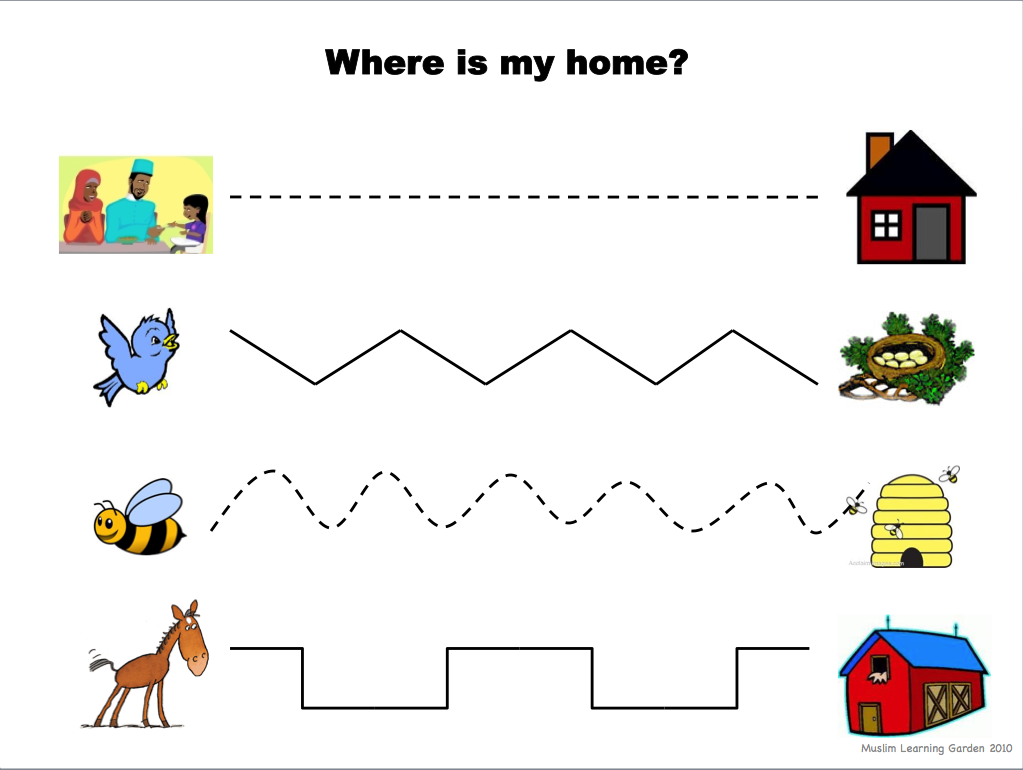 اين منزلي
3
تابع –نسخ الخطوط من اليمين الى اليسار
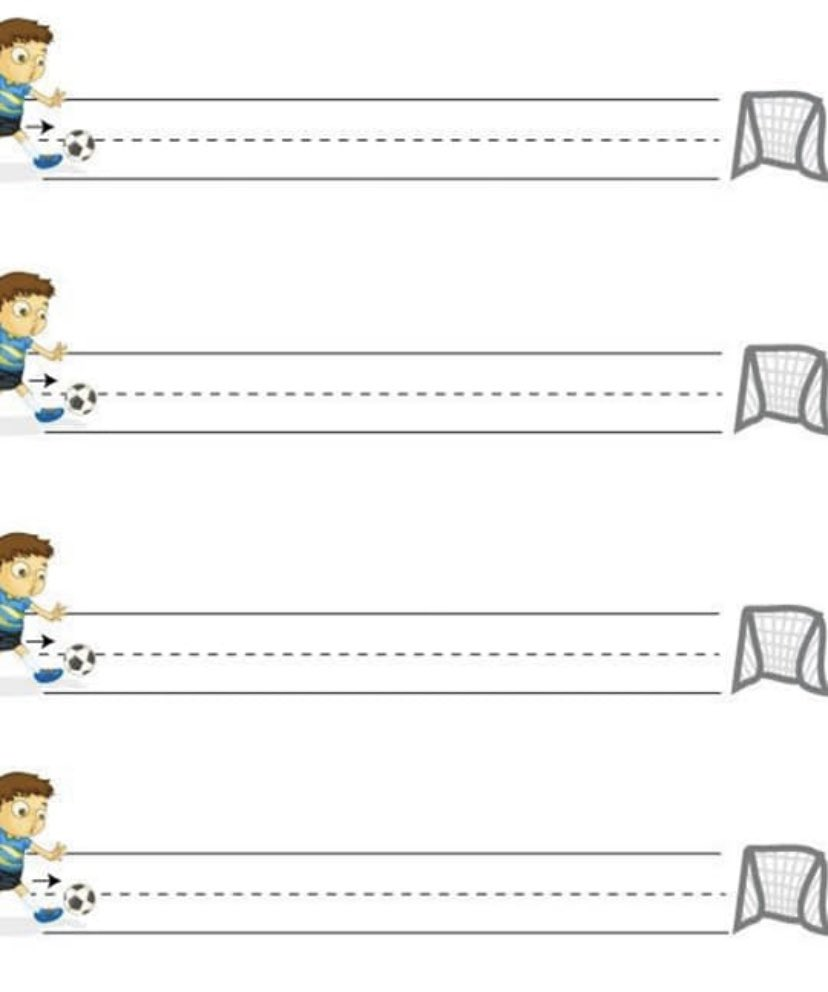 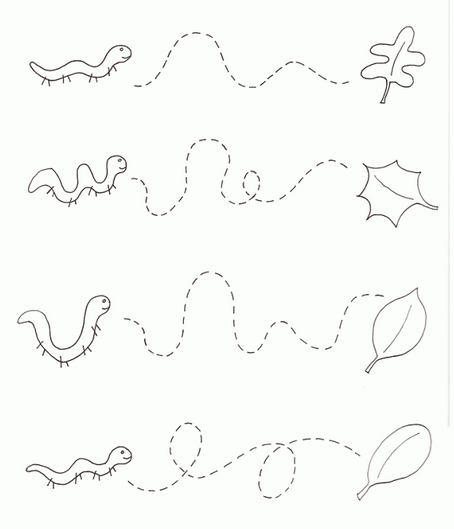 4
3- نسخ بالقلم على الاشكال الهندسية المنقطة و يلون داخل الحيز
5
4- نسخ بالقلم على الاشكال الحيوانات المنقطة ويلون داخل الحيز
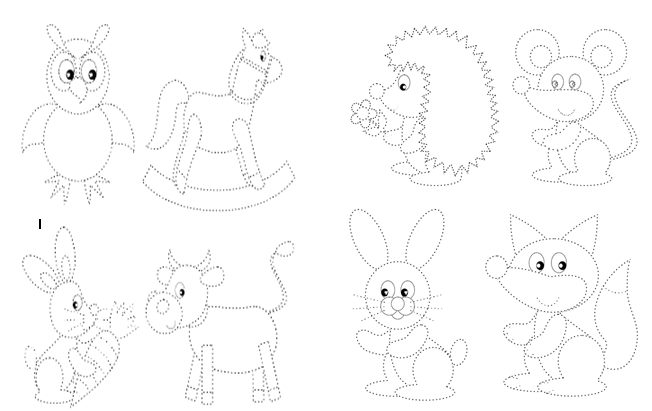 6
5- ضع اشارة (√) على الصورة مسك القلم بطريقة صحيحة واشارة (Ꭓ) على الصورة مسك القلم بطريقة خاطئة
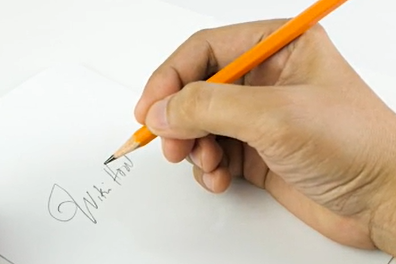 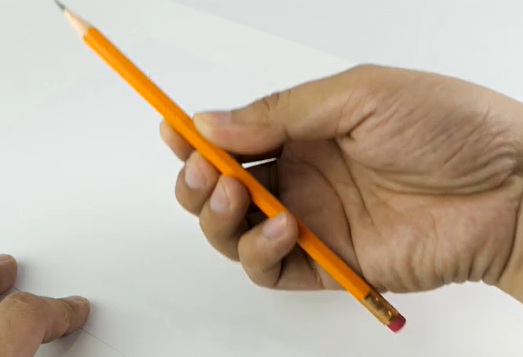 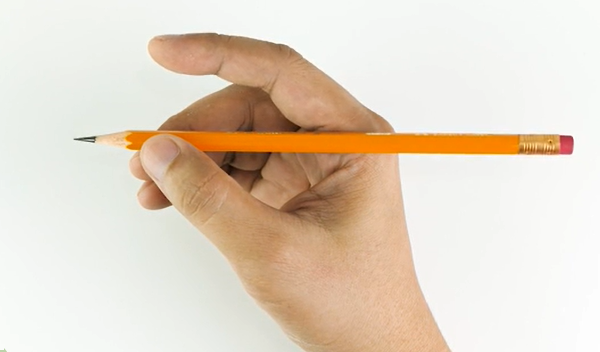 √
Ꭓ
Ꭓ
7
6-يحدد الخطوط  داخل الشمع باستخدام اليد اليمين واليسار معا
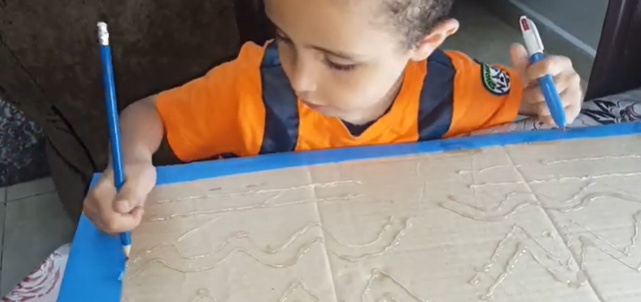 8
23 August 2020
9
4- نشاط اضافي: تطابق اشكال الهندسية
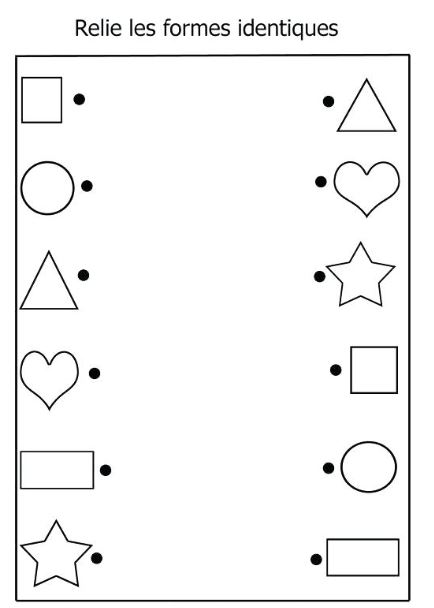 10
النشاط الفني: رسم الخطوط بالأرقام التي امامه  وثم يكون شكل الصورة ويلون داخل الحيز
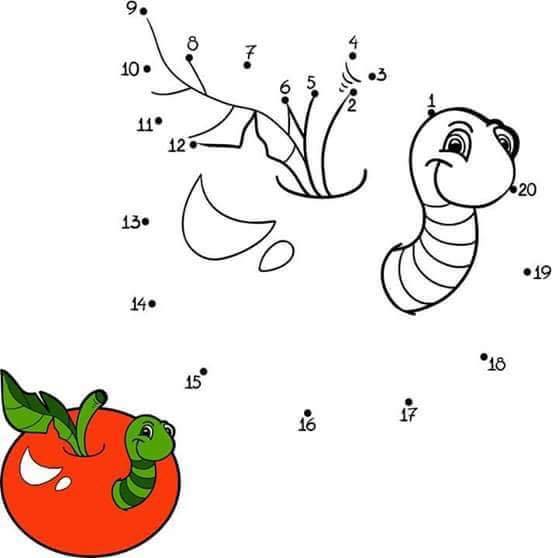 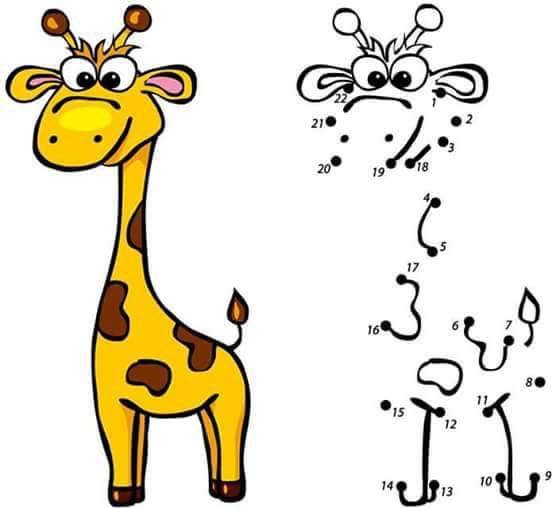 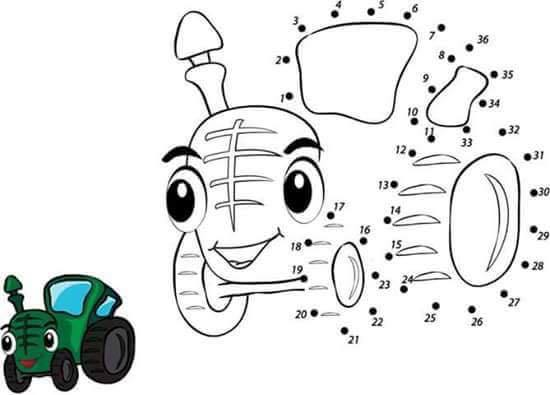 11